Sprawozdanie                 z realizacji punktu 7
„Mój przyjaciel jest inwalidą – jak kształtować podstawy akceptujące niepełnosprawność”
Uczymy się tolerancji
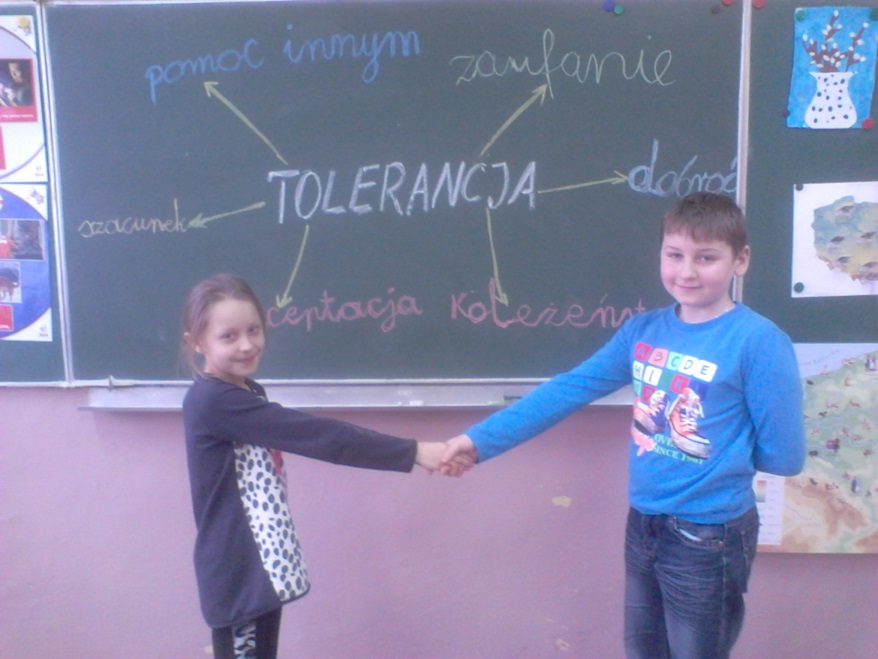 Poznajemy język migowy i alfabet Braille’a
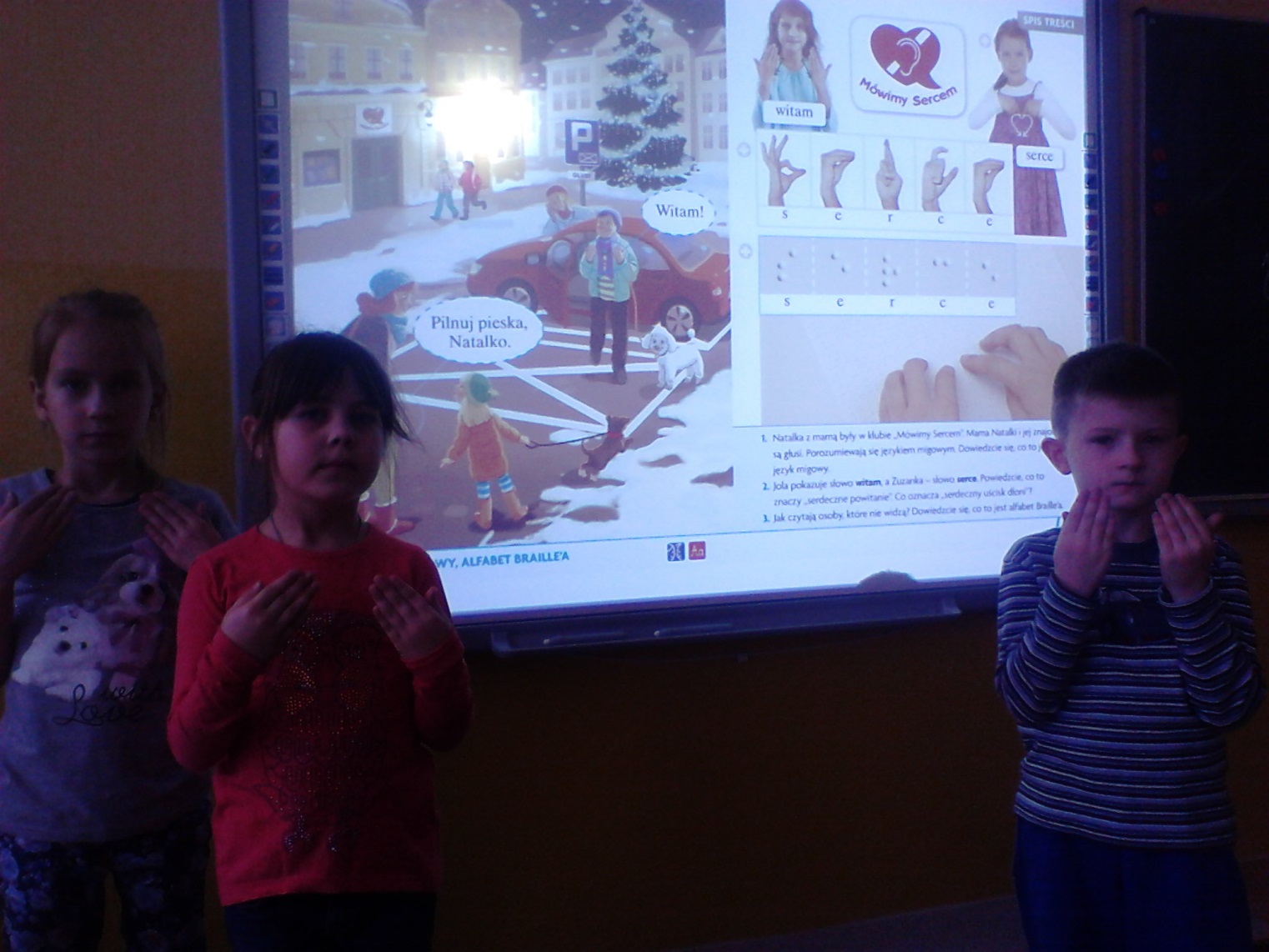 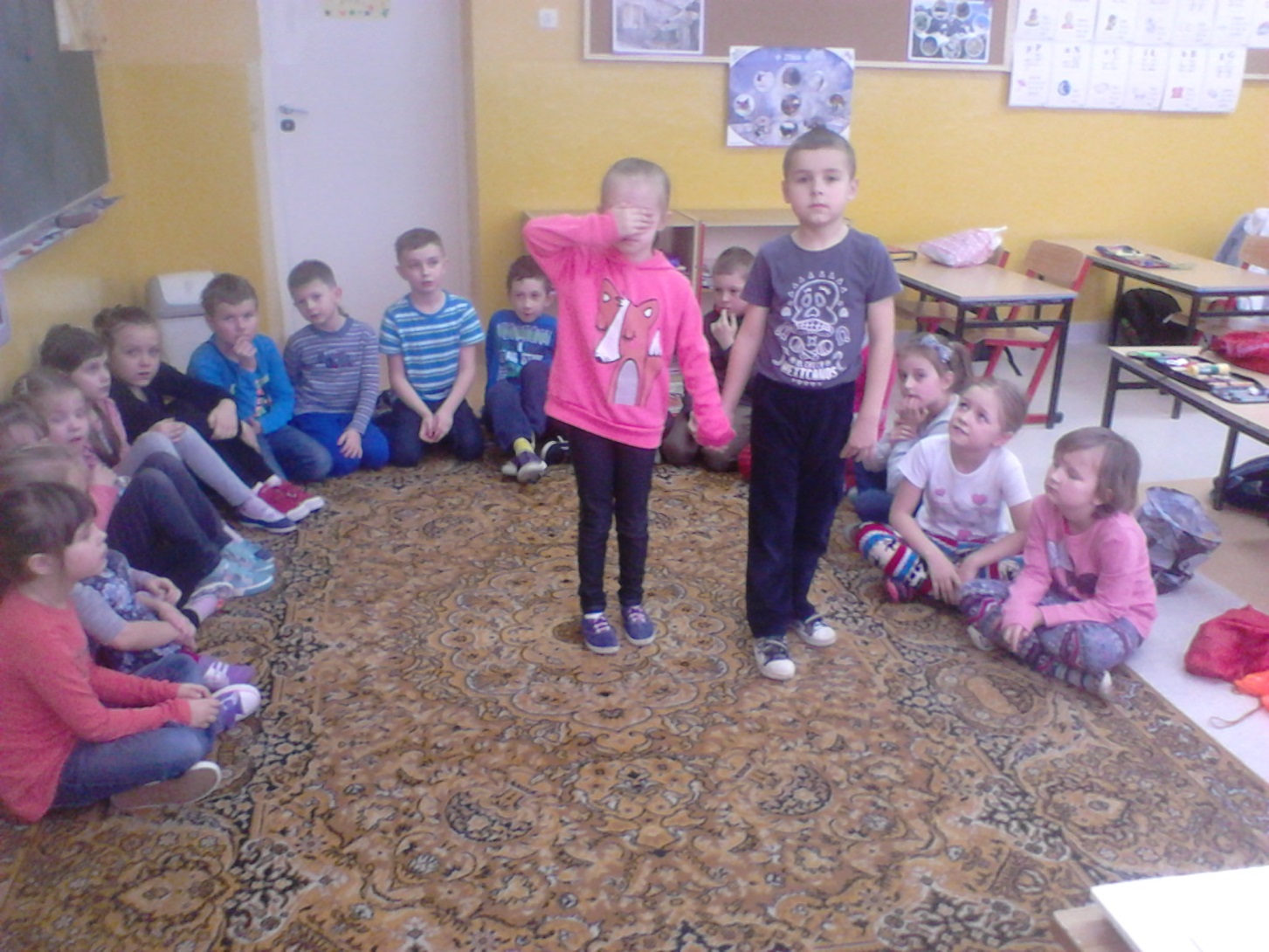 Lekcja przyrody-poznajemy układ kostny      i nerwowy
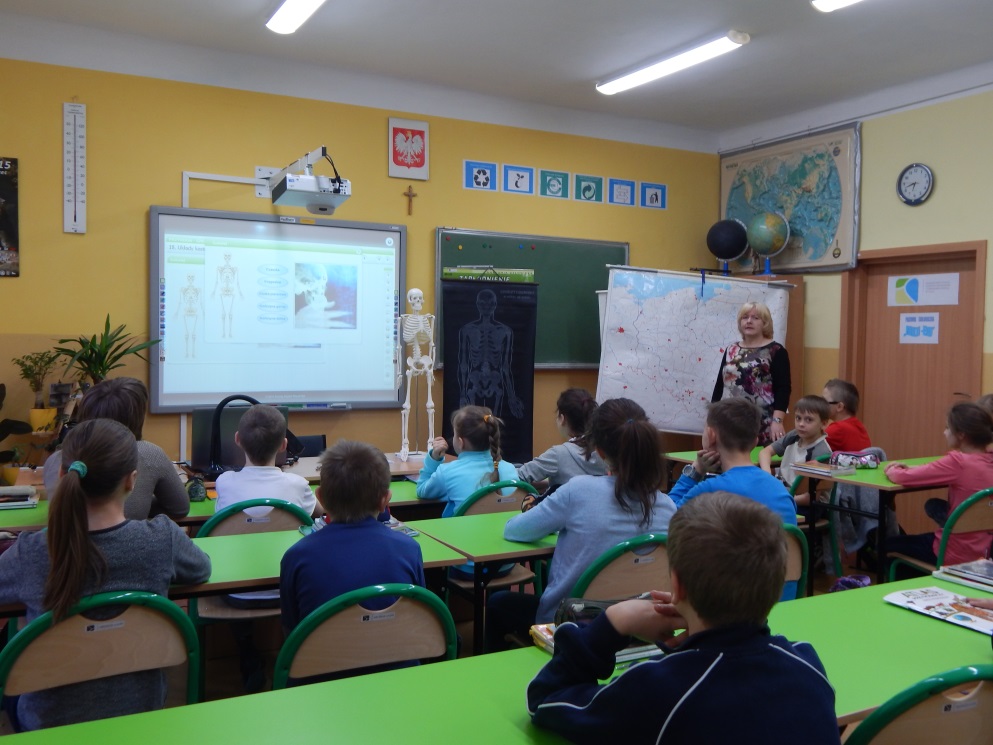 Organizujemy zbiórkę zakrętek i karteczek „Lipton”
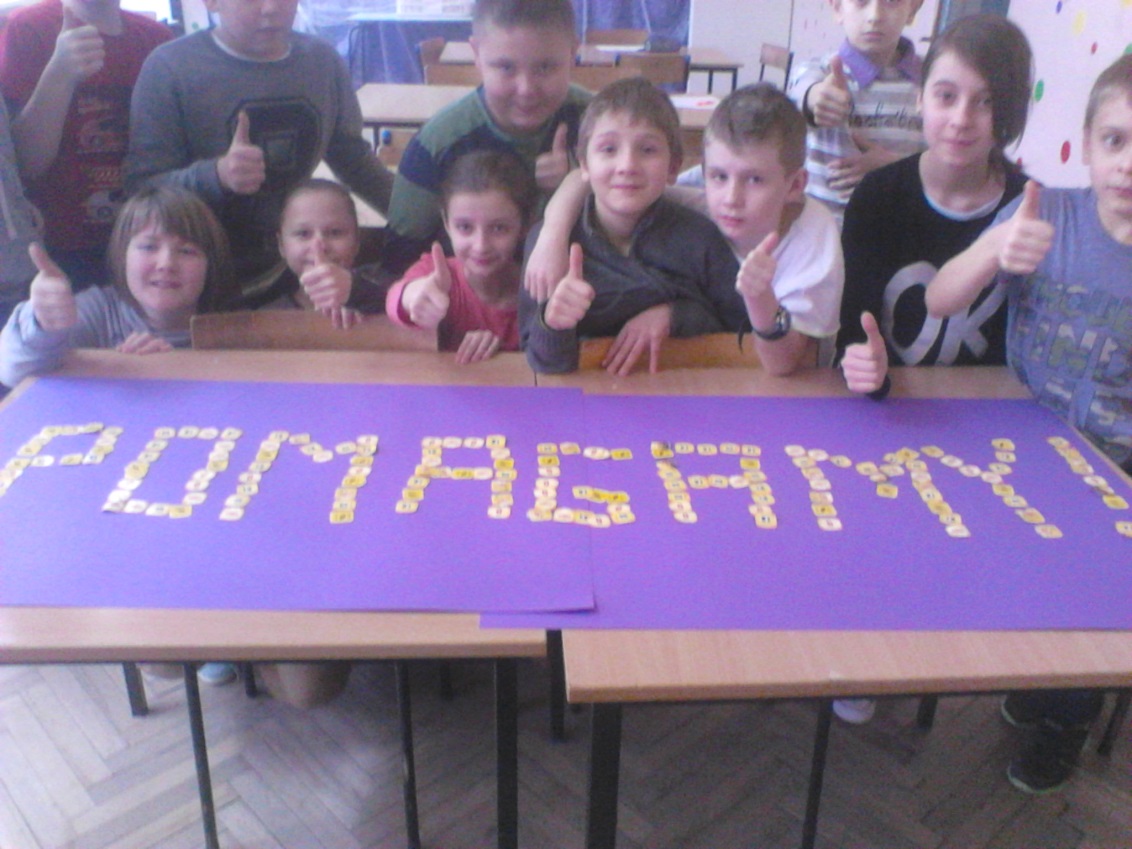 Konkurs na  hasło „Zakręć się za zakrętkami”
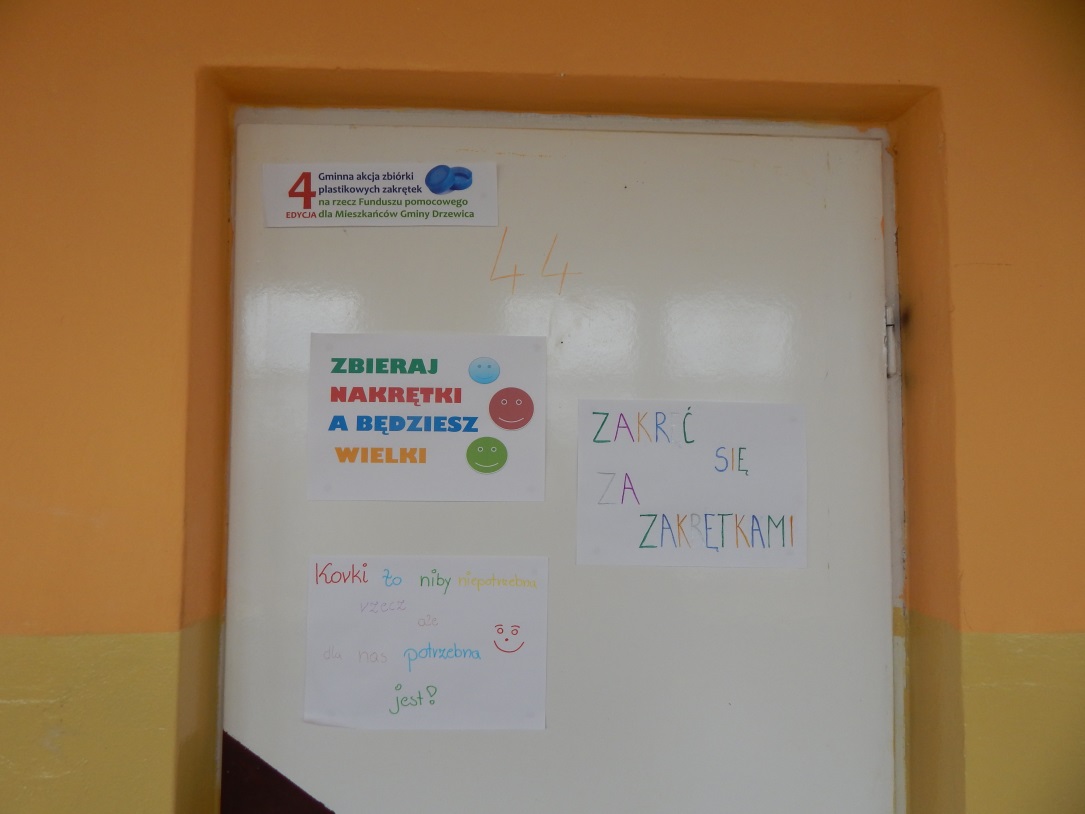 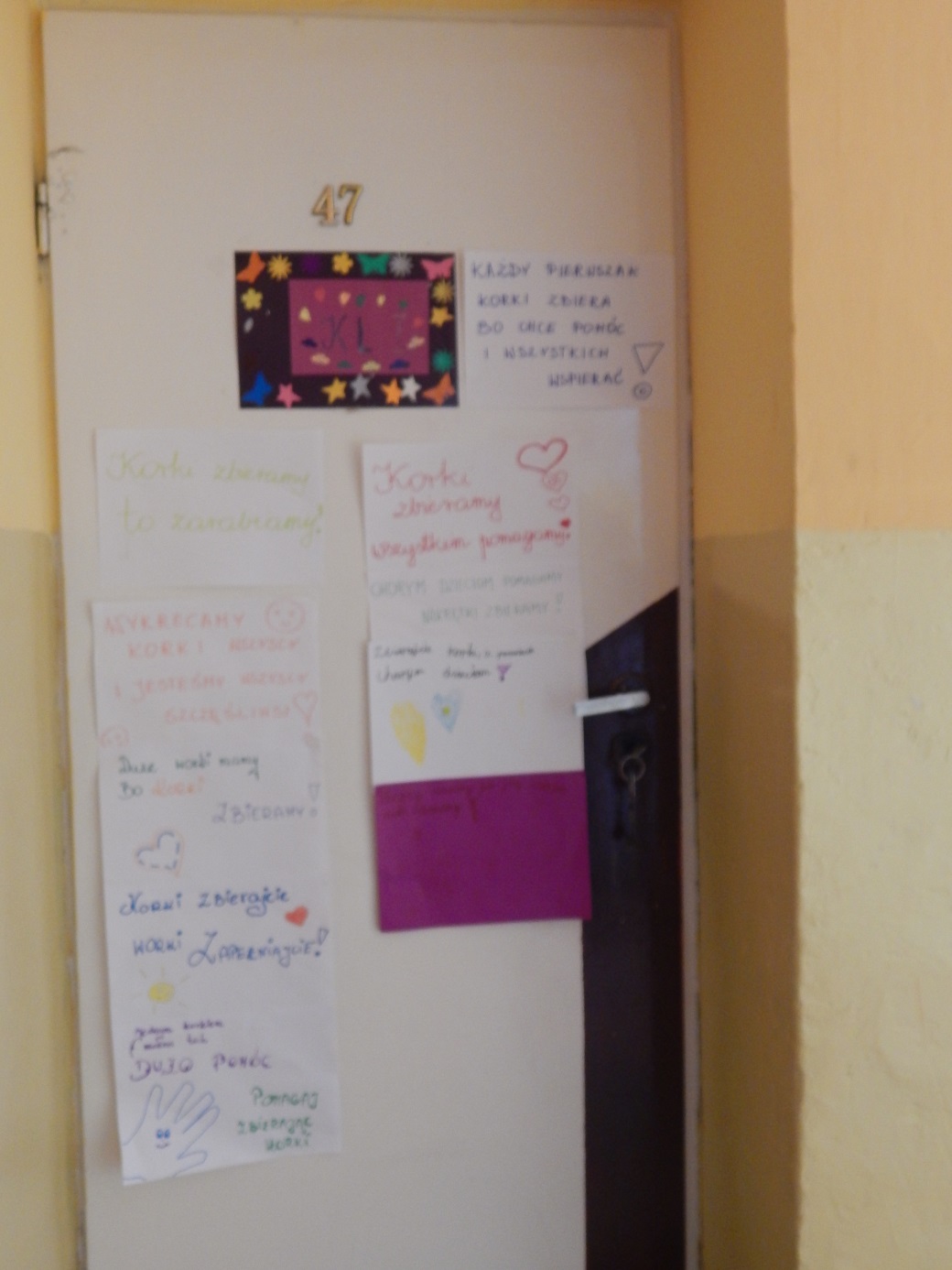